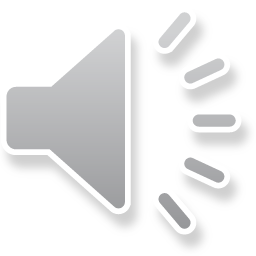 Các em hãy trả lời đúng các câu hỏi để nhận những phong bao lì xì may mắn nhé.
BÀI MỚI
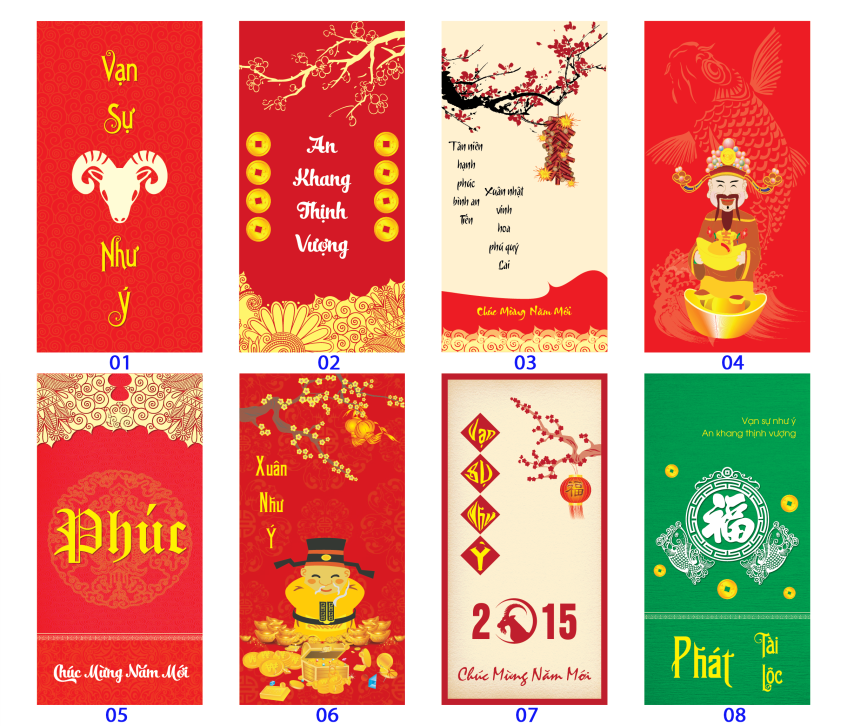 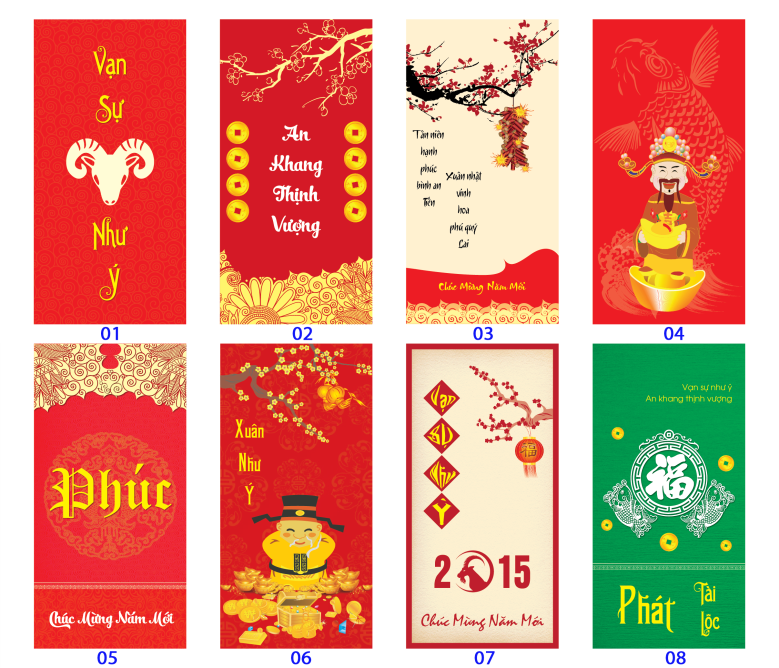 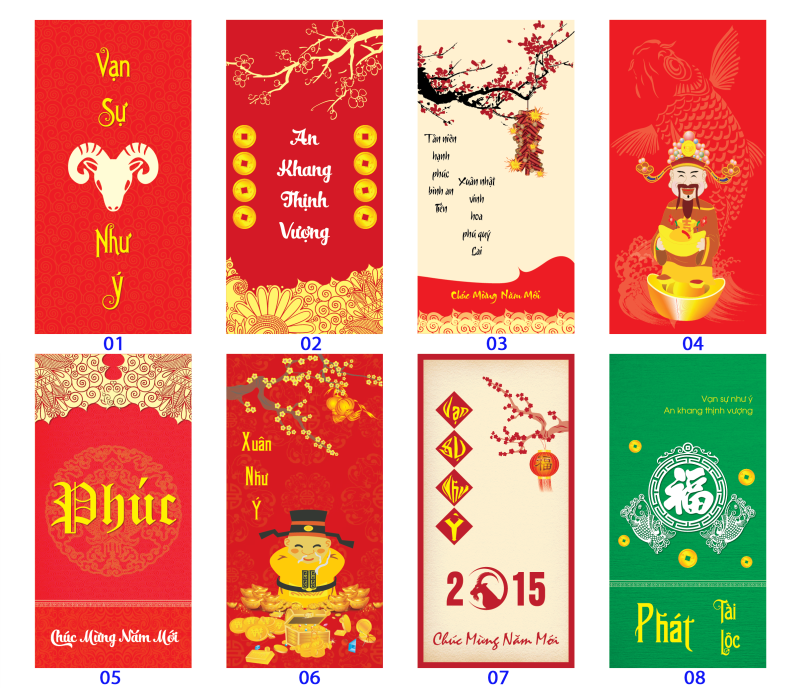 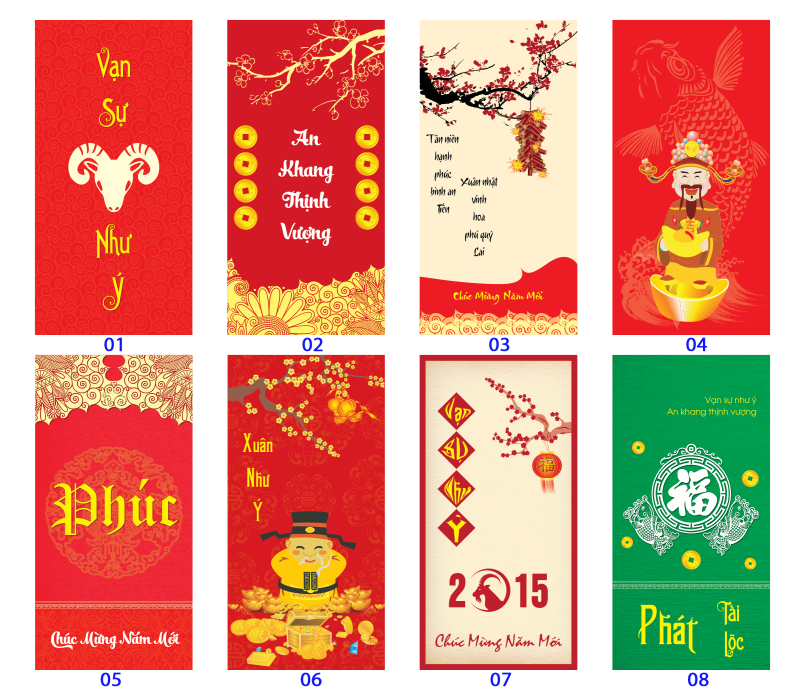 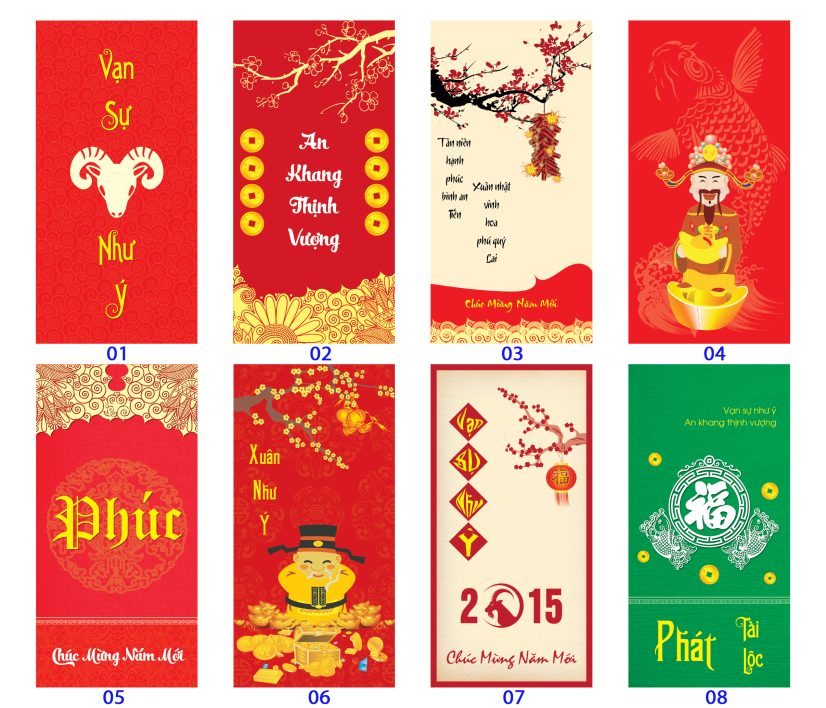 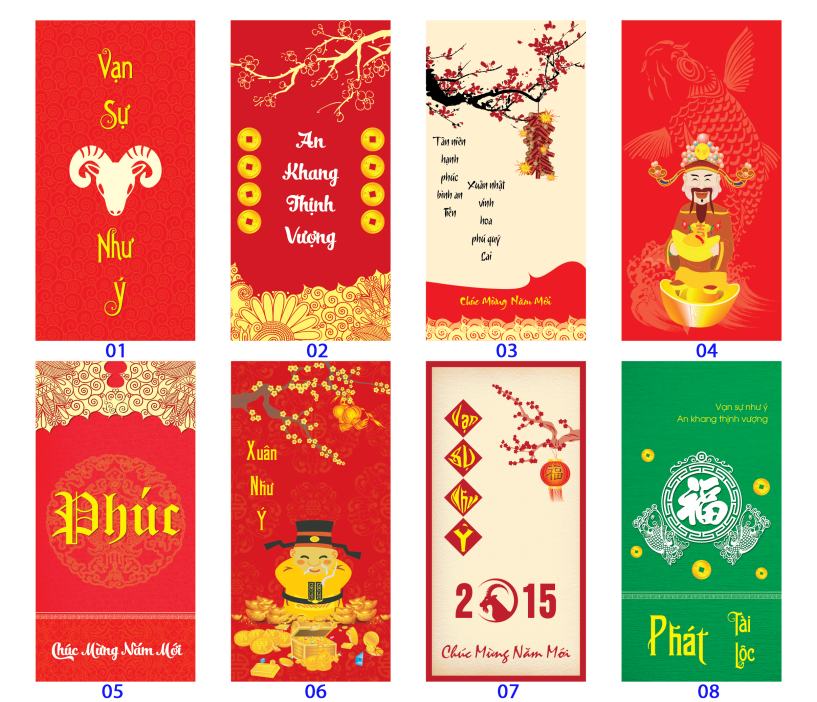 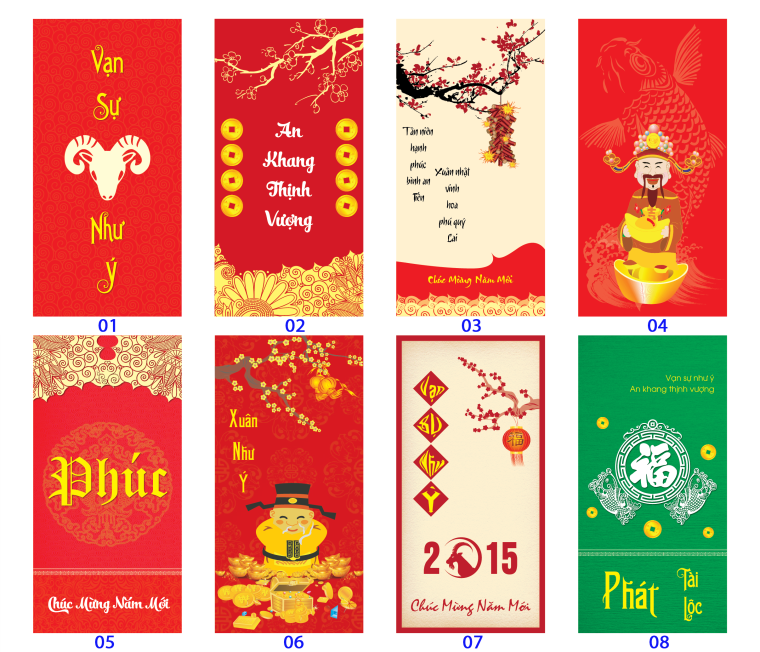 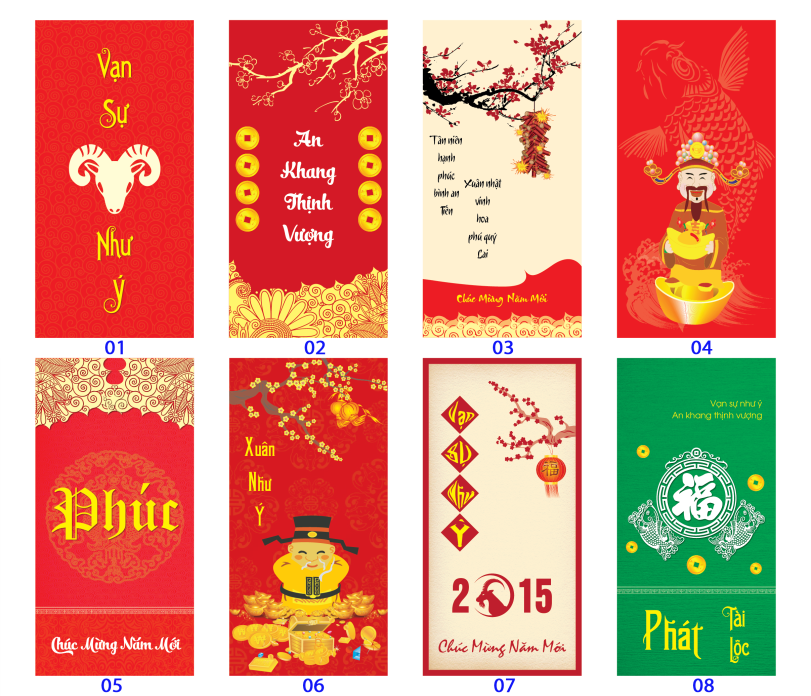 Hết Giờ
START
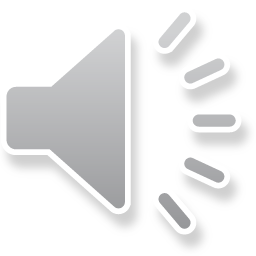 Thầy cô điền câu hỏi vào đây ?
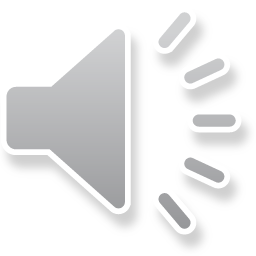 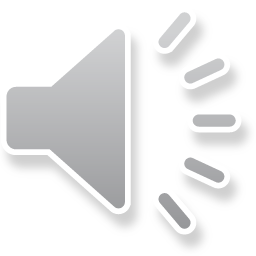 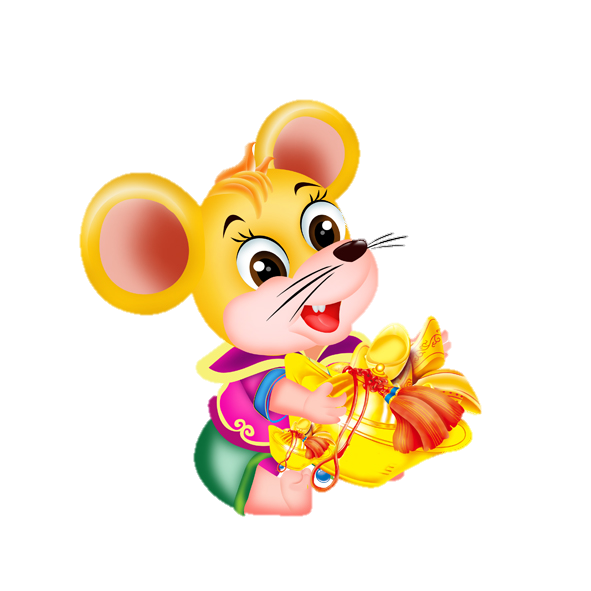 5
3
10
8
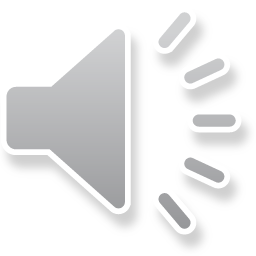 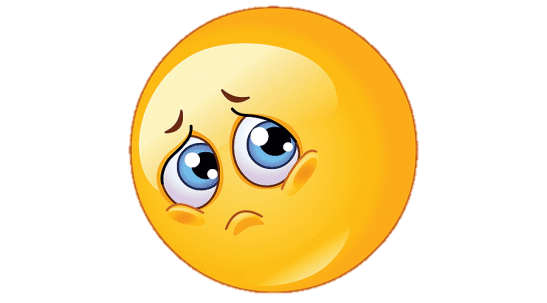 C: Sai
A: Đúng
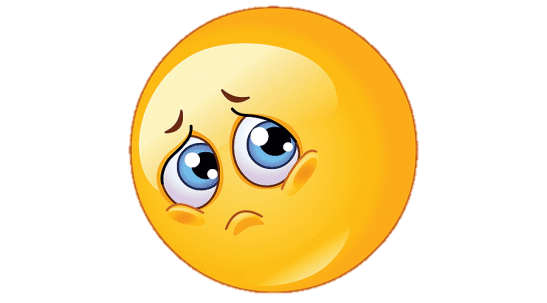 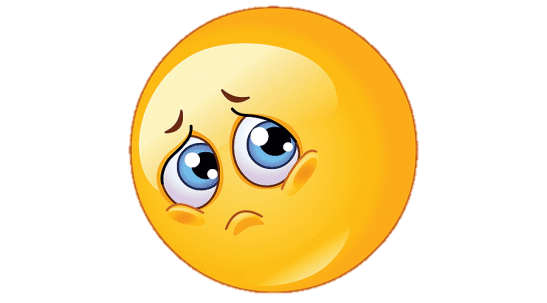 D: Sai
B: Sai
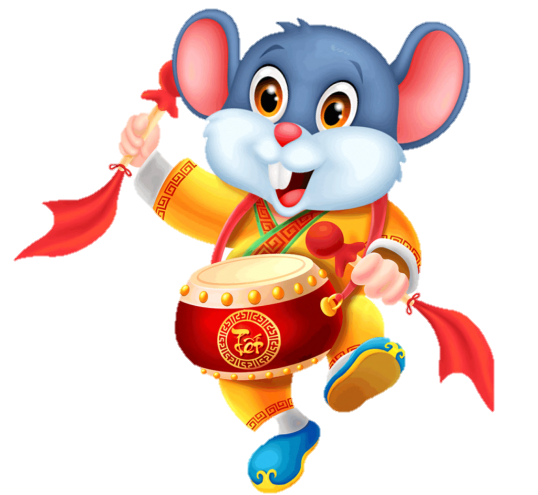 Hết Giờ
START
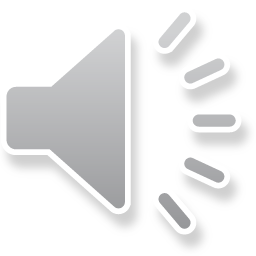 Thầy cô điền câu hỏi vào đây ?
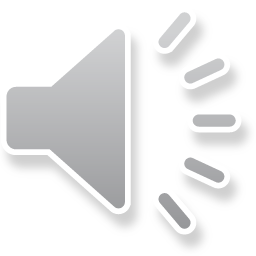 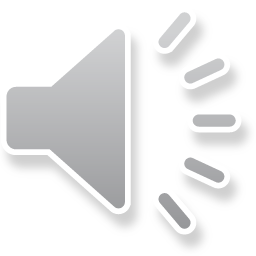 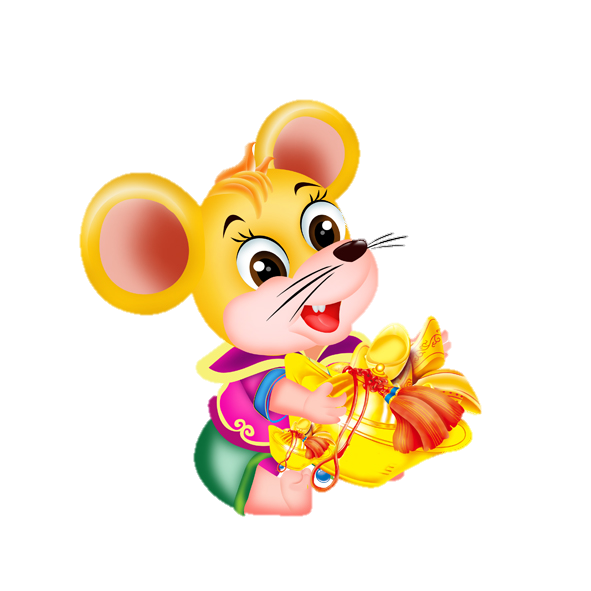 5
3
10
8
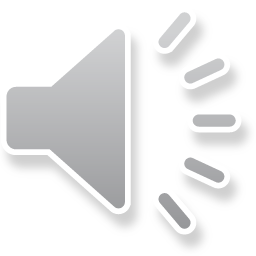 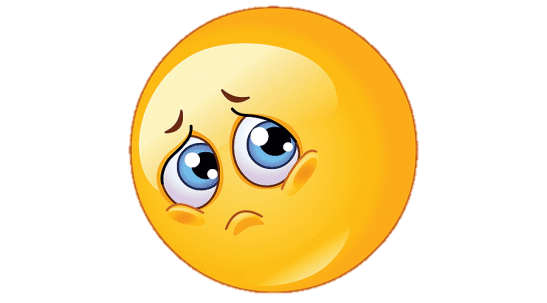 A: Sai
C: Đúng
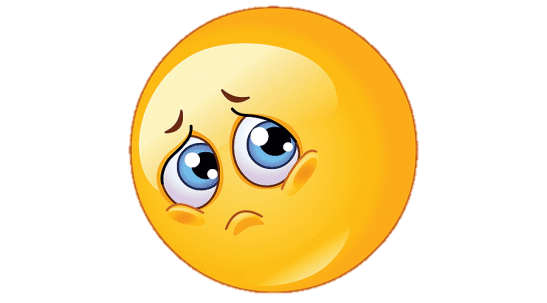 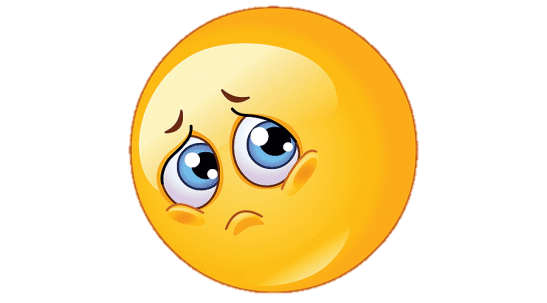 D: Sai
B: Sai
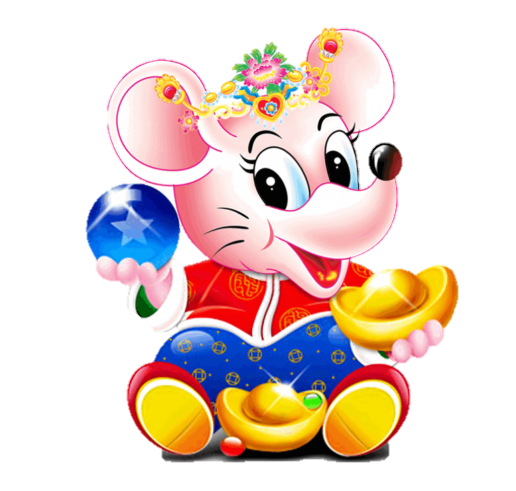 Hết Giờ
START
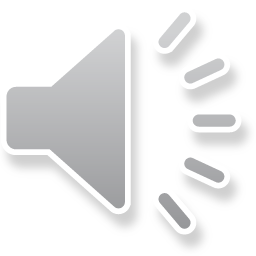 Thầy cô điền câu hỏi vào đây ?
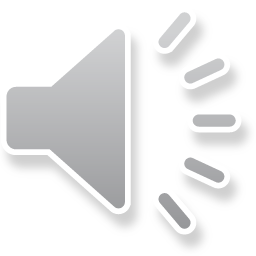 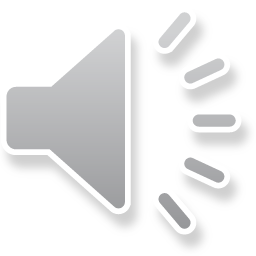 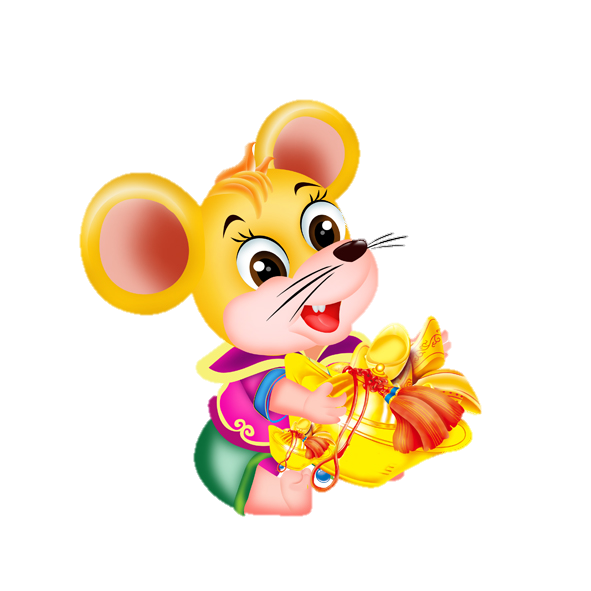 5
3
10
8
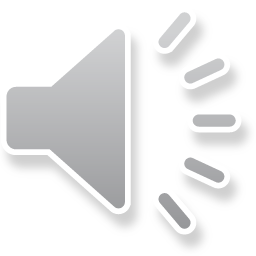 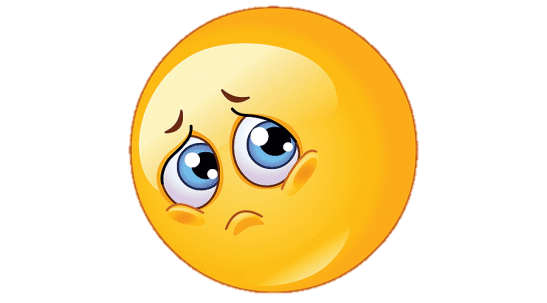 C: Sai
A: Đúng
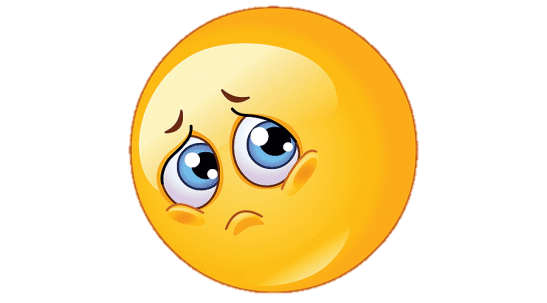 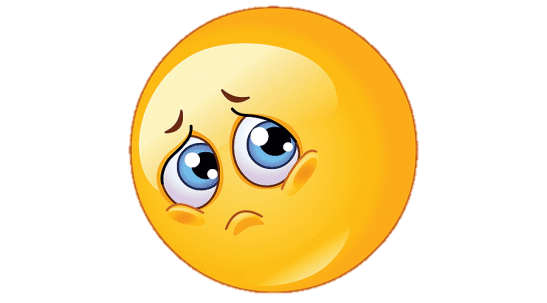 D: Sai
B: Sai
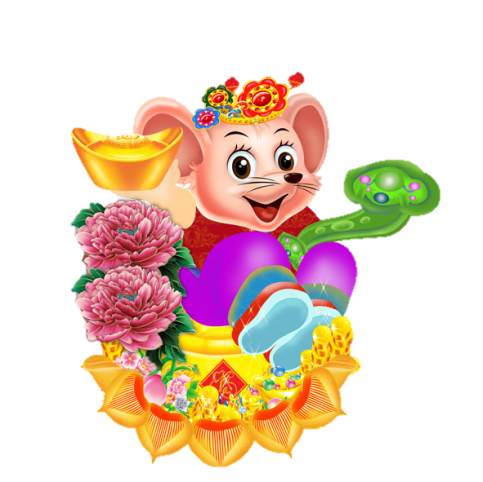 Hết Giờ
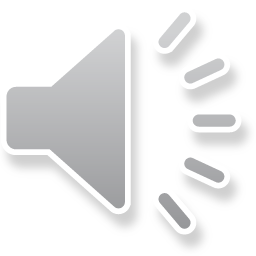 START
Thầy cô điền câu hỏi vào đây ?
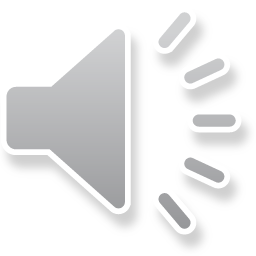 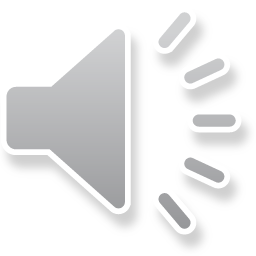 5
3
10
8
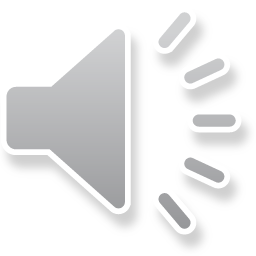 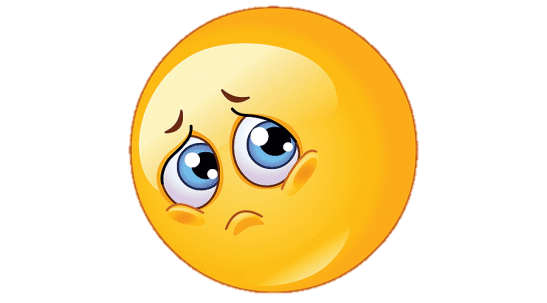 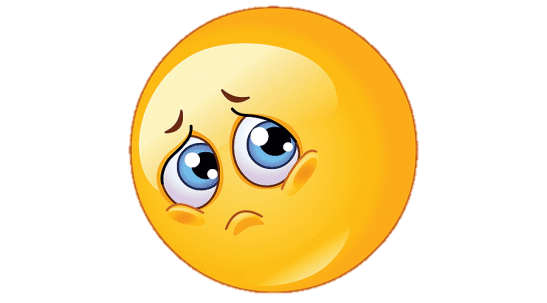 C: Sai
A: Sai
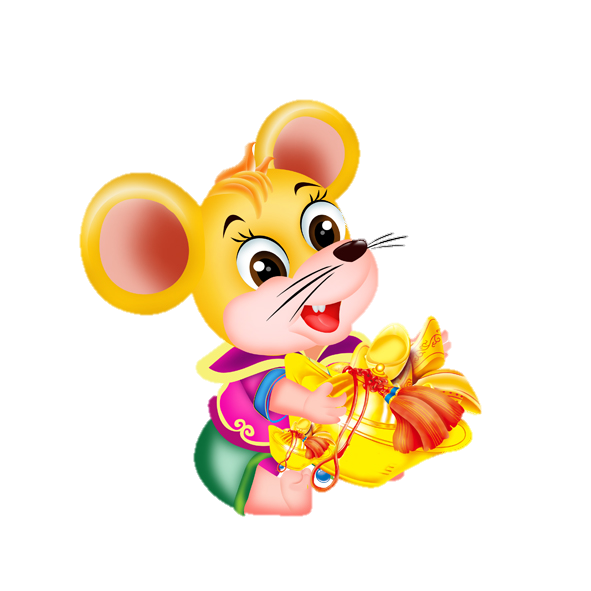 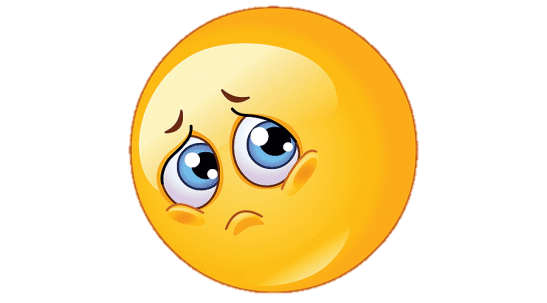 B: Sai
D: Đúng
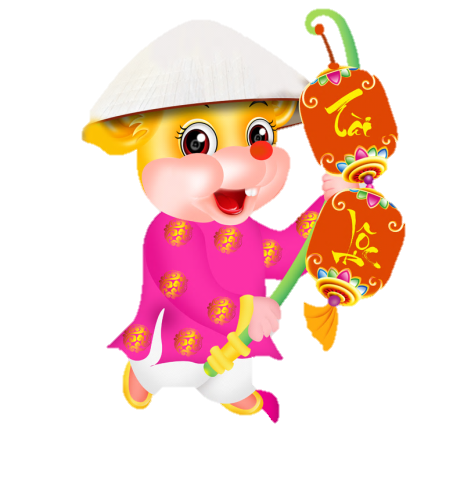 Hết Giờ
START
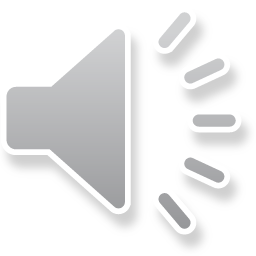 Thầy cô điền câu hỏi vào đây ?
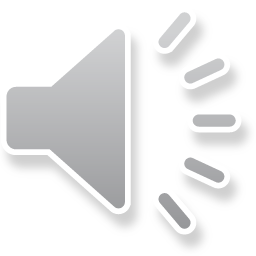 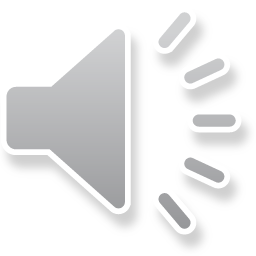 5
3
10
8
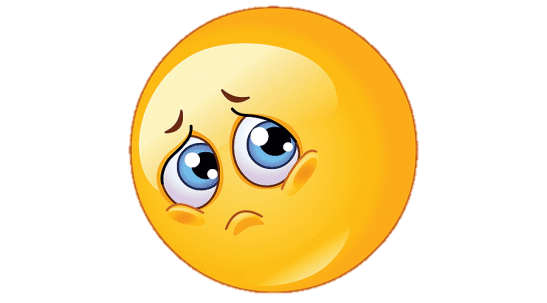 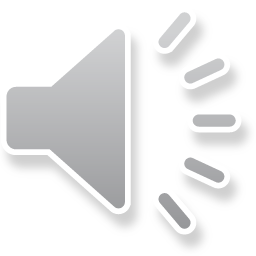 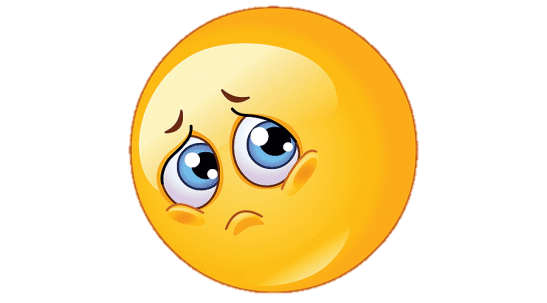 C: Sai
A: Sai
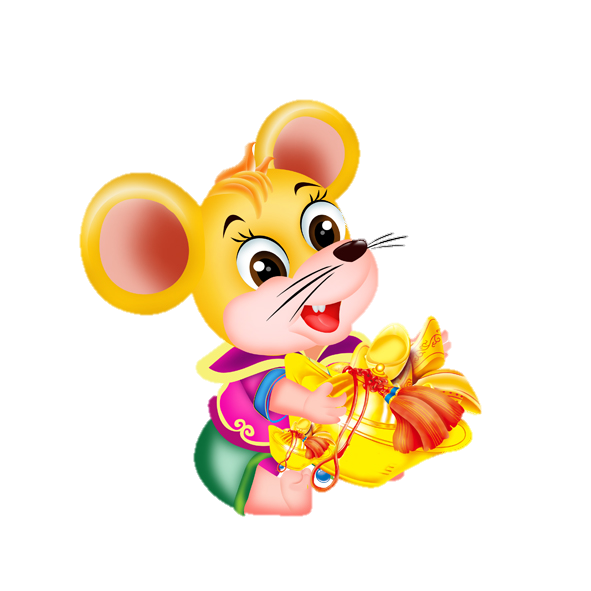 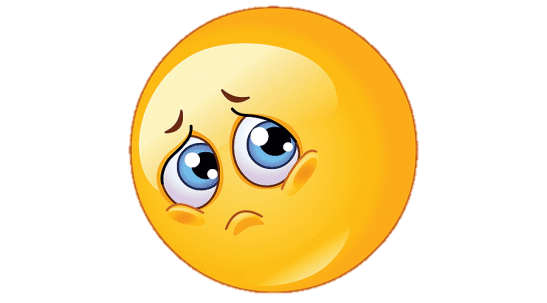 D: Sai
B: Đúng
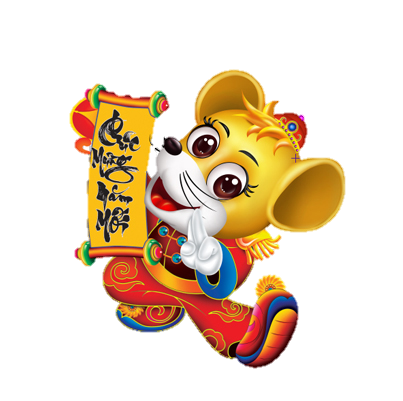 Hết Giờ
START
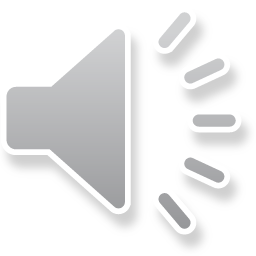 Thầy cô điền câu hỏi vào đây ?
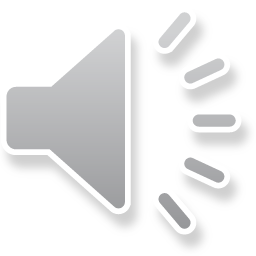 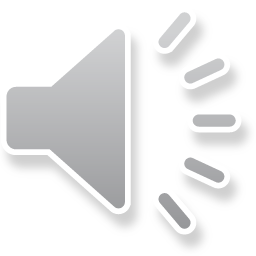 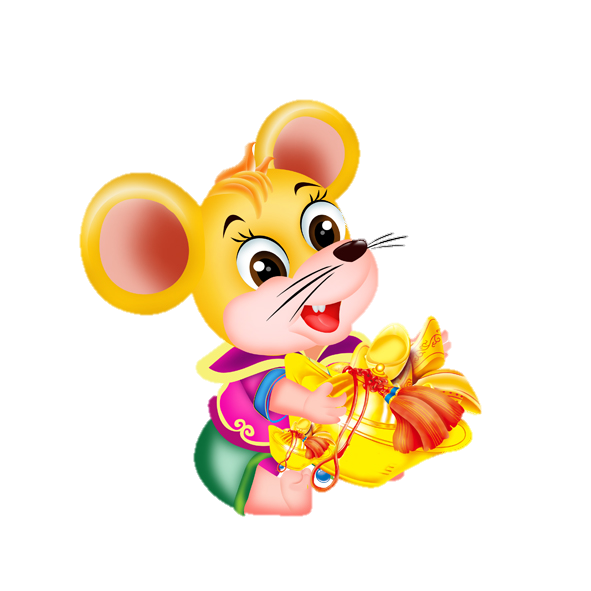 5
3
10
8
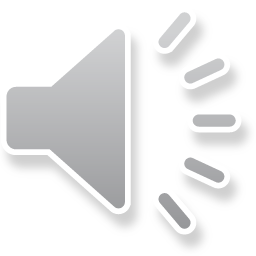 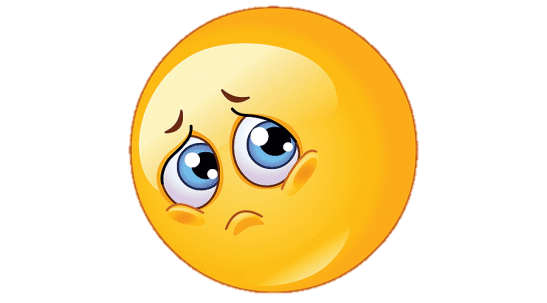 A: Sai
C: Đúng
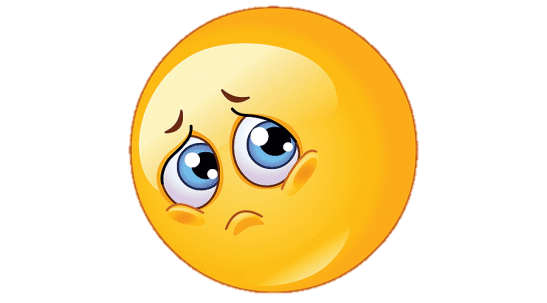 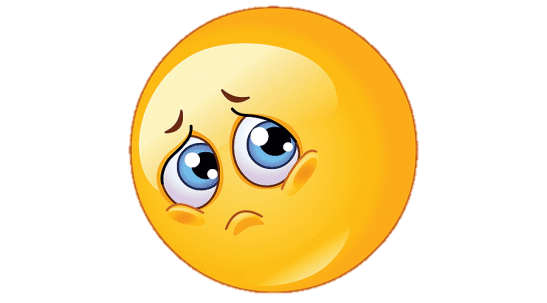 D: Sai
B: Sai
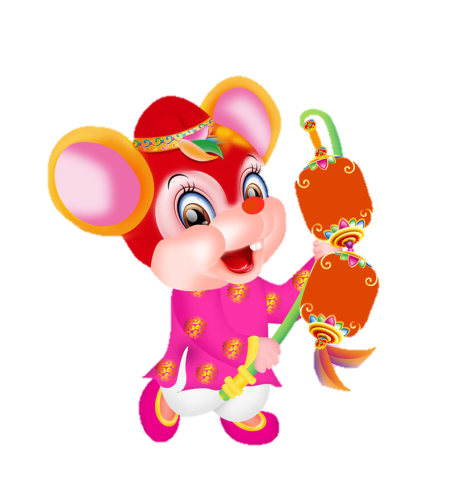 Hết Giờ
START
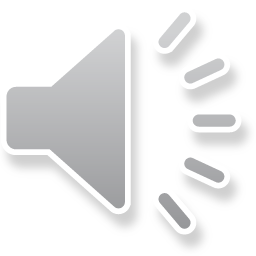 Thầy cô điền câu hỏi vào đây ?
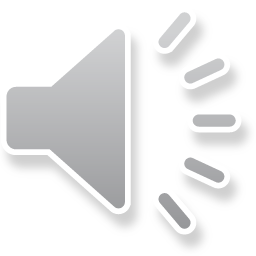 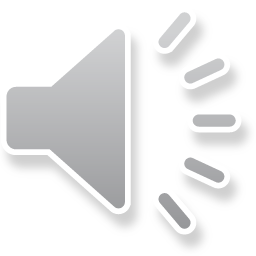 5
3
10
8
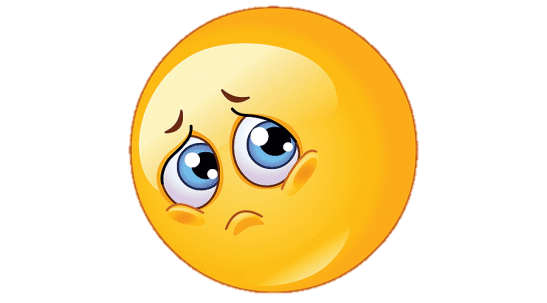 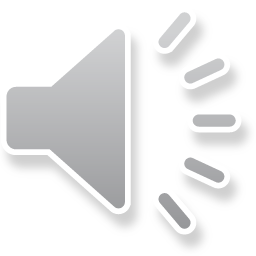 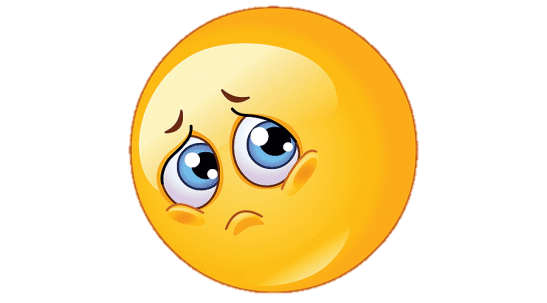 A: Sai
C: Sai
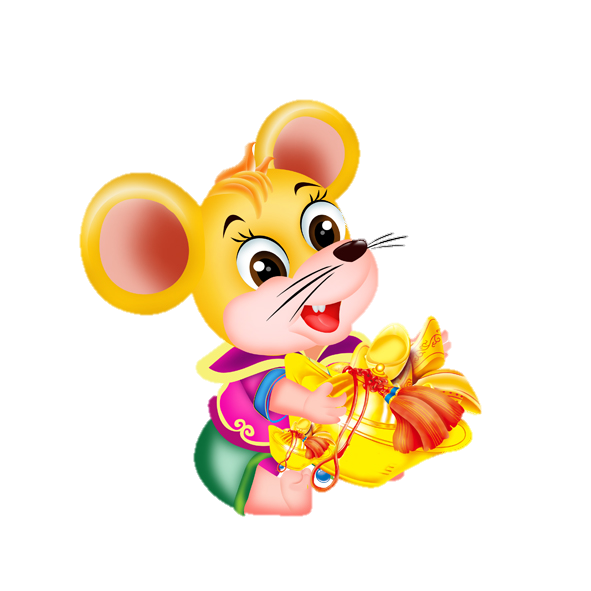 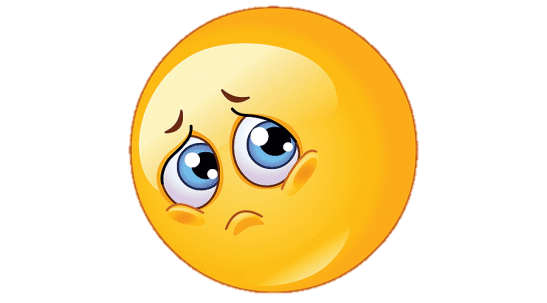 B: Sai
D: Đúng
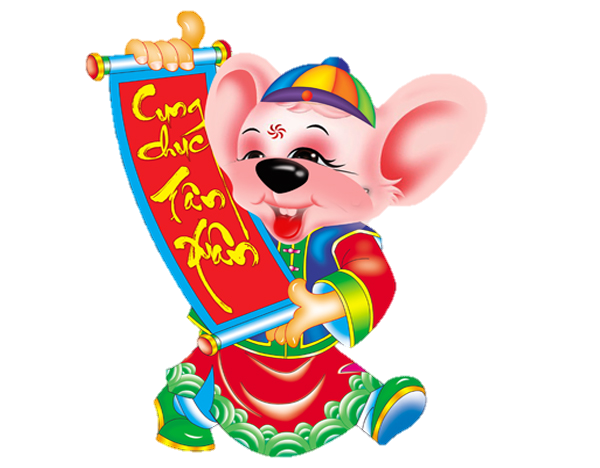 Hết Giờ
START
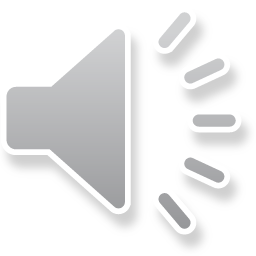 Thầy cô điền câu hỏi vào đây ?
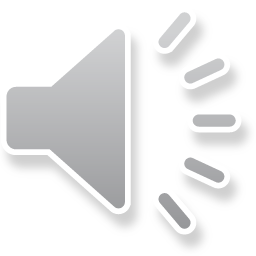 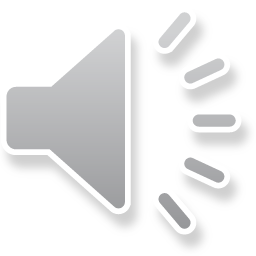 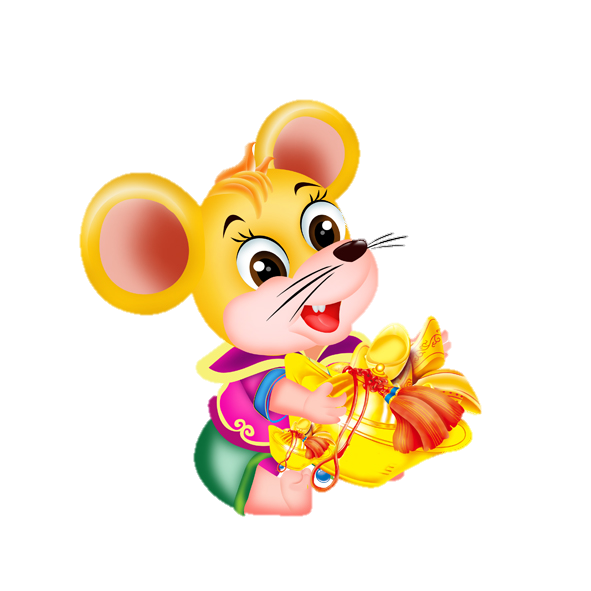 5
3
10
8
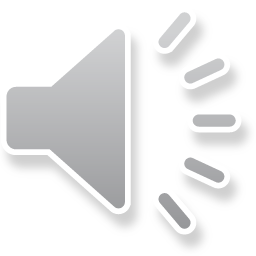 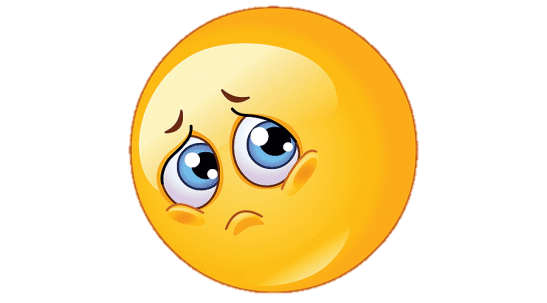 C: Sai
A: Đúng
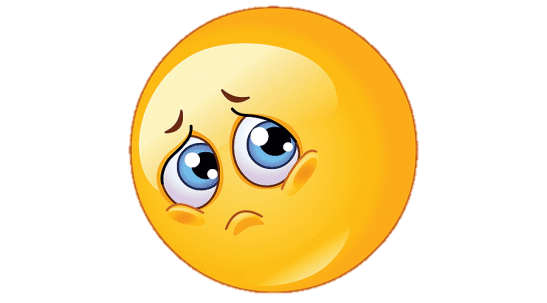 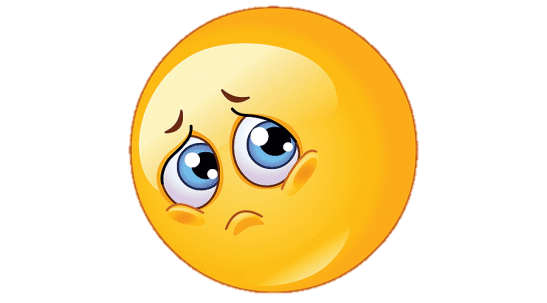 D: Sai
B: Sai
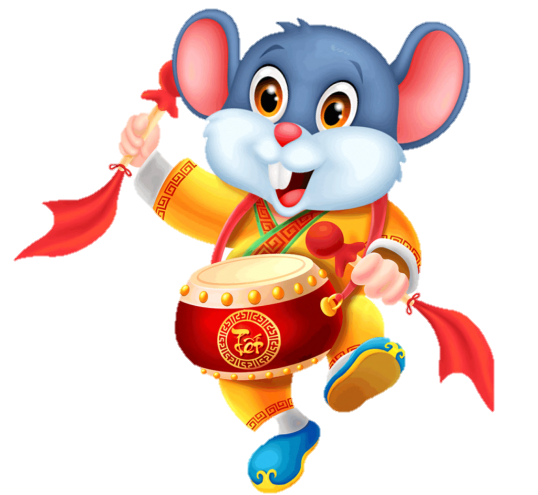 BÀI MỚI
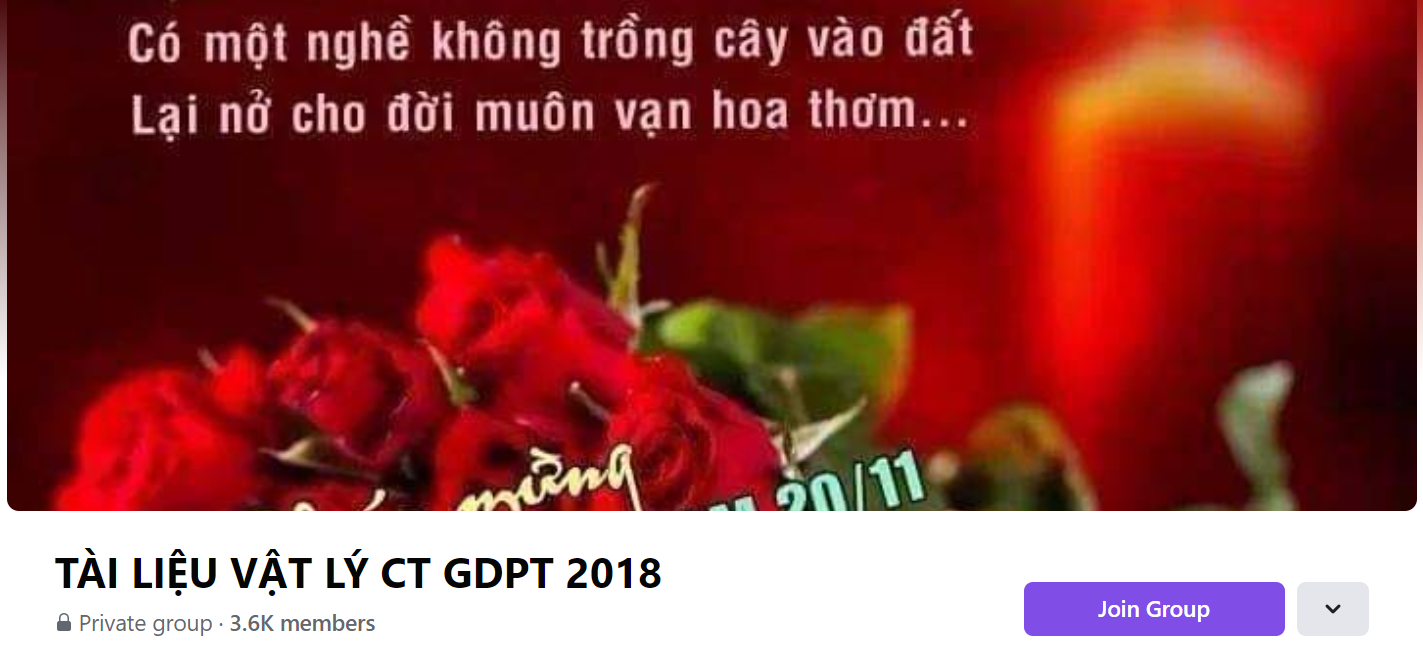 SƯU TẦM: ĐOÀN VĂN DOANH, NAM TRỰC, NAM ĐỊNH
LINK NHÓM DÀNH CHO GV BỘ MÔN VẬT LÝ TRAO ĐỔI TÀI LIỆU VÀ CHUYÊN MÔN CT 2018
https://www.facebook.com/groups/299257004355186